XLIFF 2.0 Glossary Module /TBX-Basic
Facilitating Interoperability and Compatibility
“XLIFF is the XML Localisation Interchange File Format…intended to give any multilingual content owner a single interchange file format that can be understood by any localization provider, using any conformant localization tool.”
“Simple glossaries…can be optionally embedded in an XLIFF document using the namespace mechanism to include elements from the Glossary module.”
XLIFF 2.0 – Glossary Module
XLIFF 2.0 Specification (http://docs.oasis-open.org/xliff/xliff-core/v2.0/cos01/xliff-core-v2.0-cos01.html)
TBX-basic
“A TBX-Basic file is an XML document that conforms to the constraints of the TBX-Basic terminological markup language (TML) and contains terminological information.”
- TBX-Basic 
Translation-oriented Terminology Made Simple (Melby 2008) (http://www.ttt.org/tbx/AKMtradumaArticle-publishedVersion.pdf)
Glossary Structure
Tbx-Basic Structure
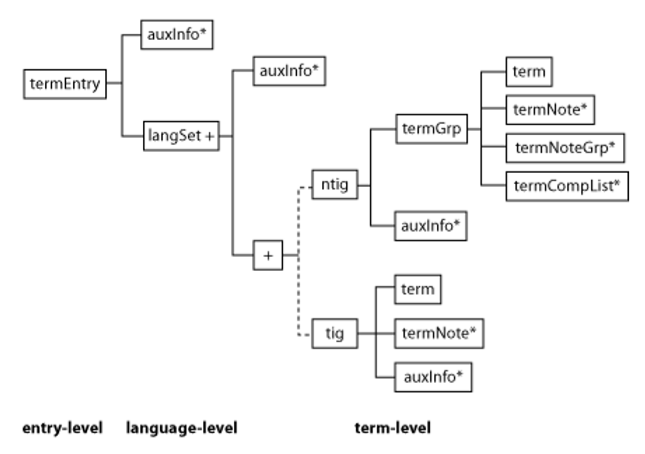 Figure from TBX-Basic Spec
Glossary Element:
<gls:glossEntry>
Definition:
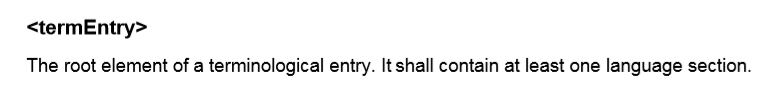 Mapped to TBX-Basic:
Example:
glossEntry
termEntry
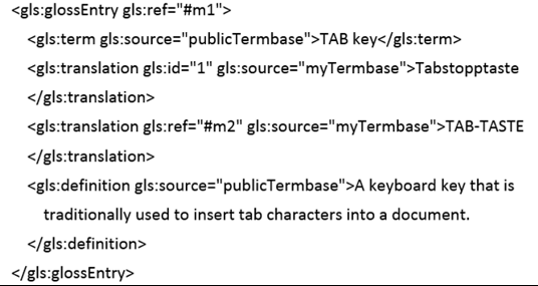 Glossary Element:
<gls:term>
Definition:
Mapped to TBX-Basic:
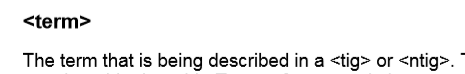 Example:
gls:term
term
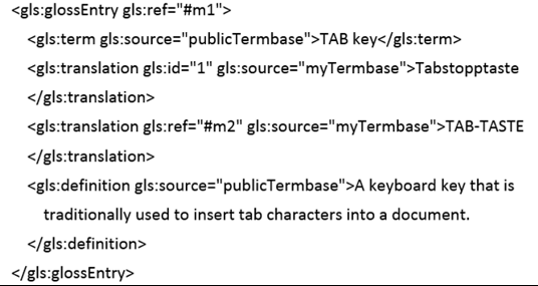 Glossary Element:
<gls:translation>
Definition:
Mapped to TBX-Basic:
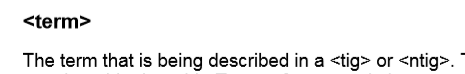 (Nested in the langSet of the target)
Example:
term (of target language)
gls:translation
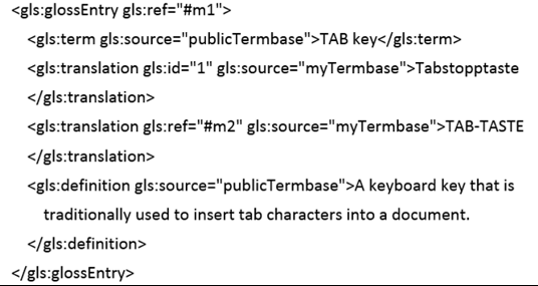 Glossary Element:
<gls:definition>
Definition:
Mapped to TBX-Basic:
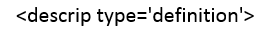 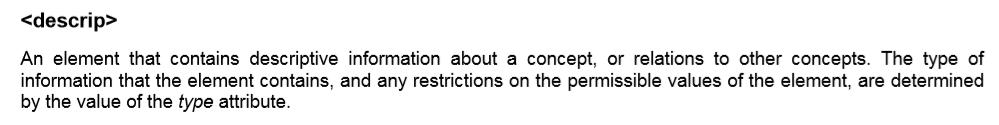 Example:
descrip type=‘definition’
gls:ref
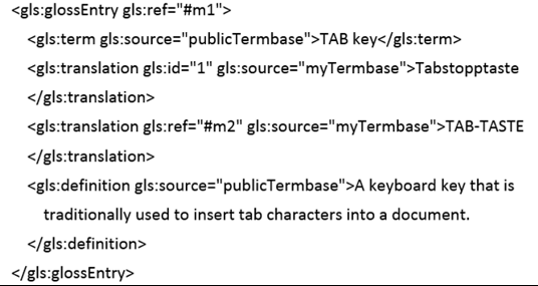 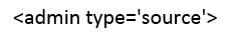 Glossary Element:
<gls:ref>
Definition:
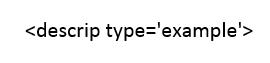 Mapped to TBX-Basic:
Example:
descrip type=‘example’
gls:ref & segments
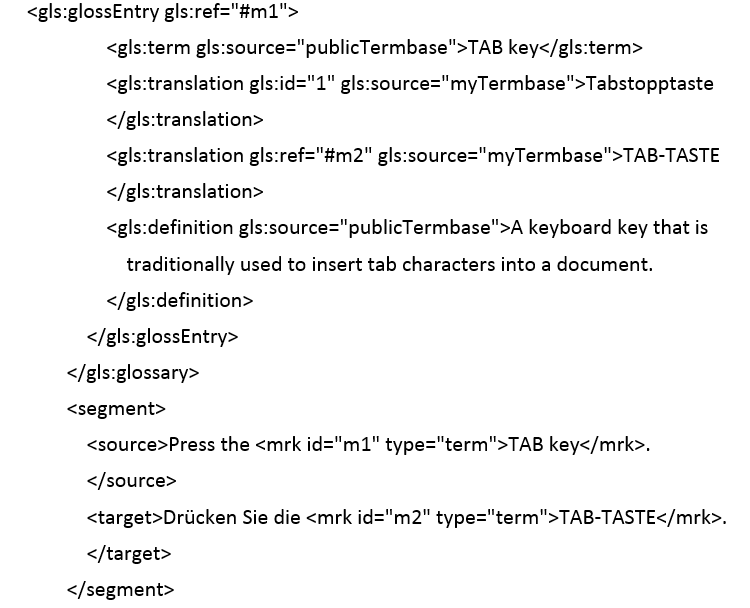 Glossary Element:
<gls:source>
Definition:
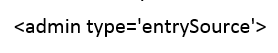 Mapped to TBX-Basic:
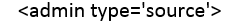 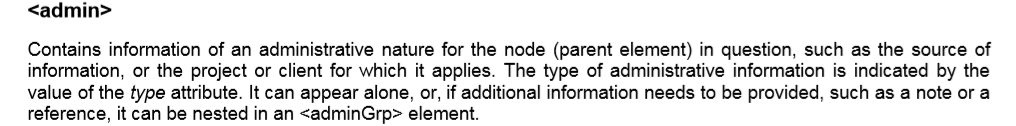 Example:
gls:source
descrip type=‘entrySource/source’
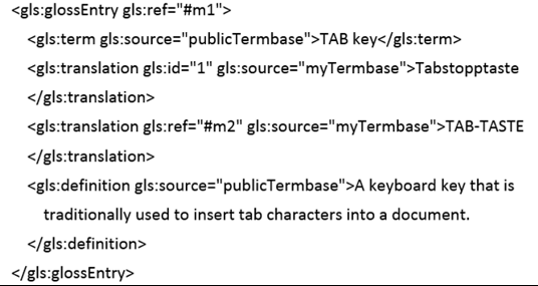 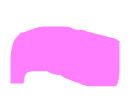 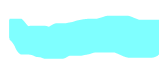 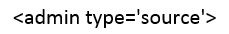 Complete Sample File (XLIFF on left, TBX on right)
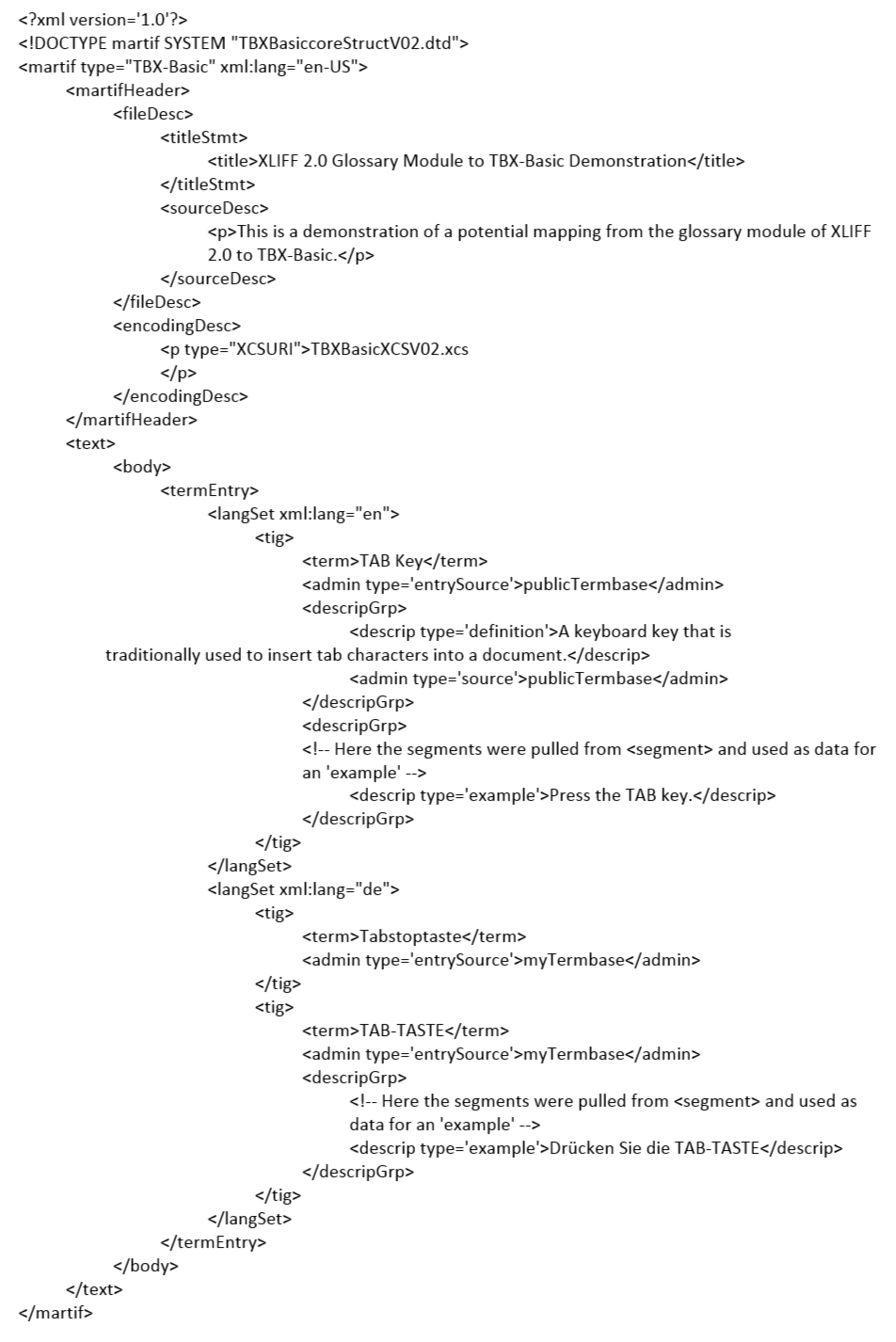 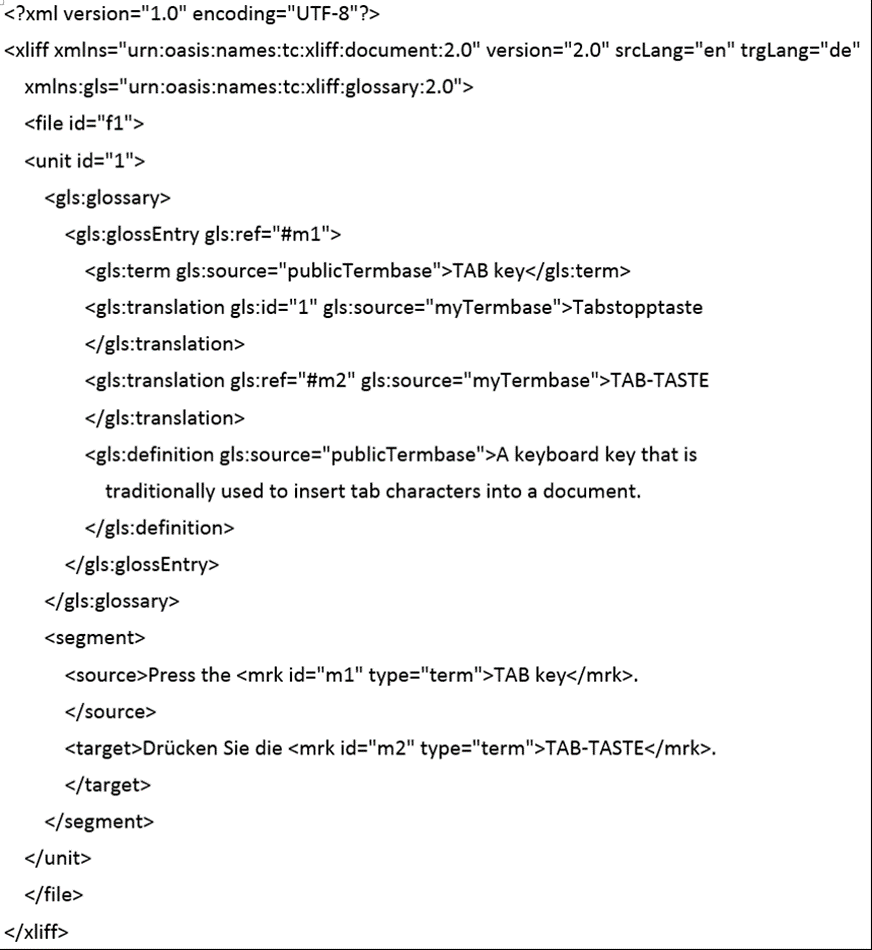 XLIFF samples provided by:    Soroush Saadatfar, PhD Student, LRC/CNGL

Presentation and TBX samples by:  James Schofield Hayes, Linguistics Major, BYU Translation Research Group Research Assistant

Created for:  Dr. Alan Melby and Dr. David Filip